LESSON4-2 Posting from a General 	Journal to a General Ledger 	and Proving Cash
Learning Objectives
LO5	Post amounts from a general journal.
LO6	Demonstrate how to prove cash.
Lesson 4-2
Posting an Amount from the Debit Column of a General Journal
LO5
Transferring information from a journal entry to a ledger account is called posting.
SLIDE 2
Lesson 4-2
Posting an Amount from the Debit Column of a General Journal
LO5
2
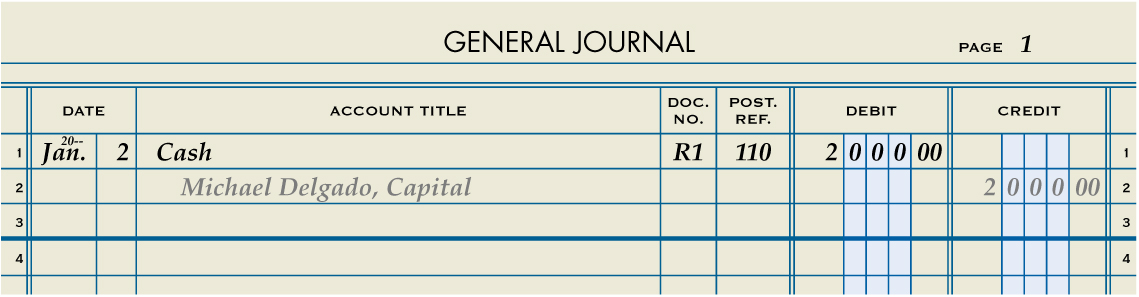 5
1
3
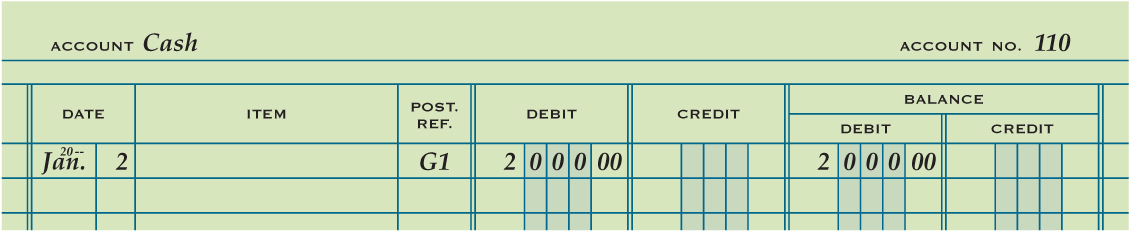 4
4.	Write the new account balance.
1.	Write the date.
5.	Return to the journal and write the account number.
2.	Write the journal page number.
3.	Write the debit amount.
SLIDE 3
Lesson 4-2
Posting an Amount from the Credit Column of a General Journal
LO5
2
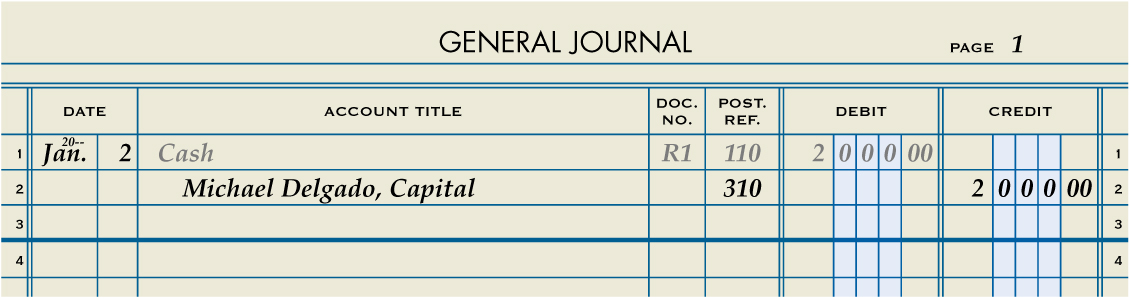 1
5
3
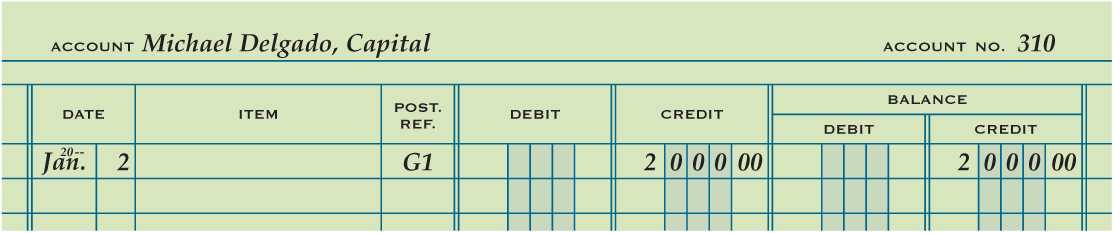 4
1.	Write the date.
4.	Write the new account balance.
5.	Return to the journal and write the account number.
2.	Write the journal page number.
3.	Write the credit amount.
SLIDE 4
Lesson 4-2
Posting a Debit Amount to an Account with a Balance
LO5
2
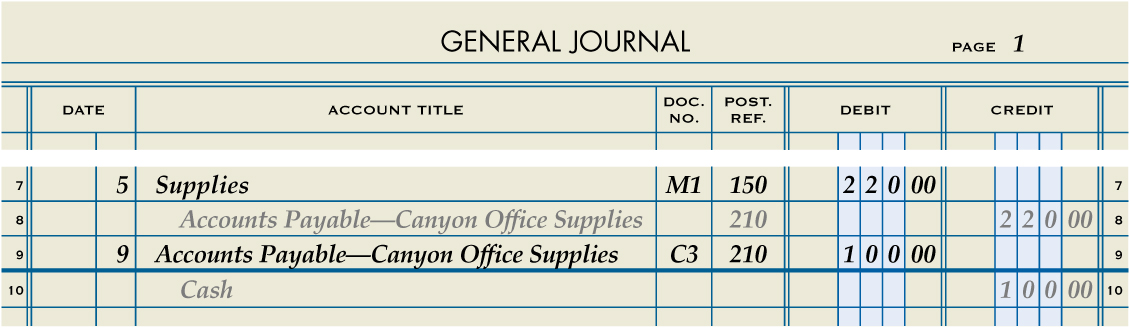 5
1
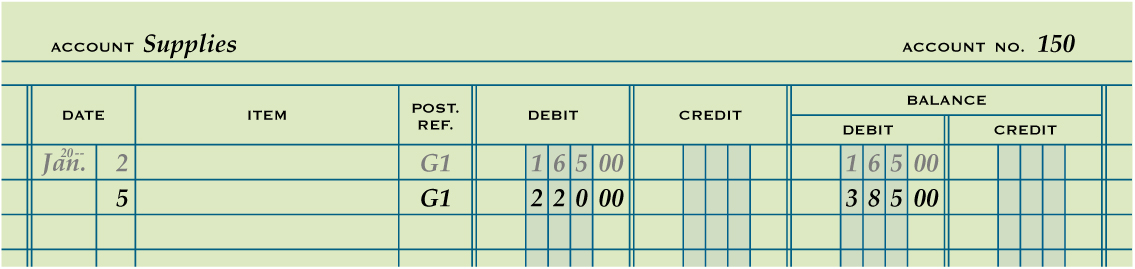 3
4
1.	Write the date.
4.	Write the new account balance.
5.	Return to the journal and write the account number.
2.	Write the journal page number.
3.	Write the debit amount.
SLIDE 5
Lesson 4-2
Posting a Debit Amount to an Account with a Credit Balance
LO5
2
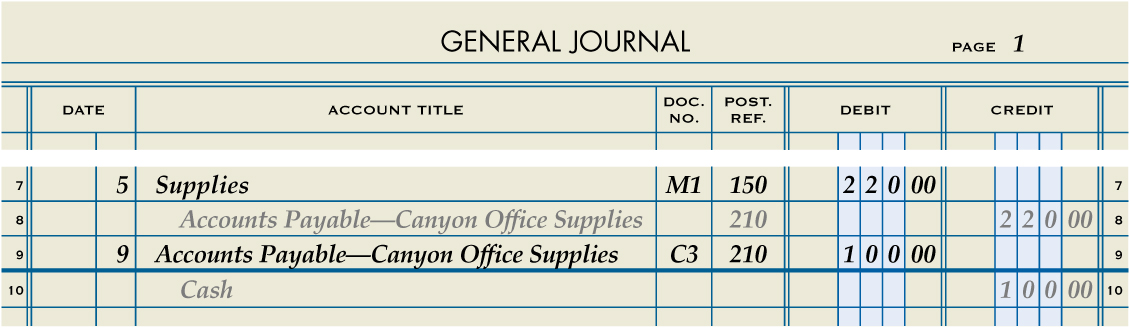 5
1
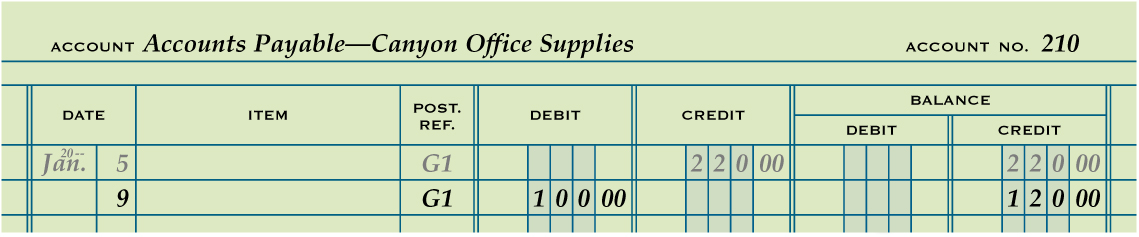 3
4
1.	Write the date.
4.	Write the new account balance.
2.	Write the journal page number.
5.	Return to the journal and write the account number.
3.	Write the debit amount.
SLIDE 6
Lesson 4-2
Journal Page with Posting Completed
LO5
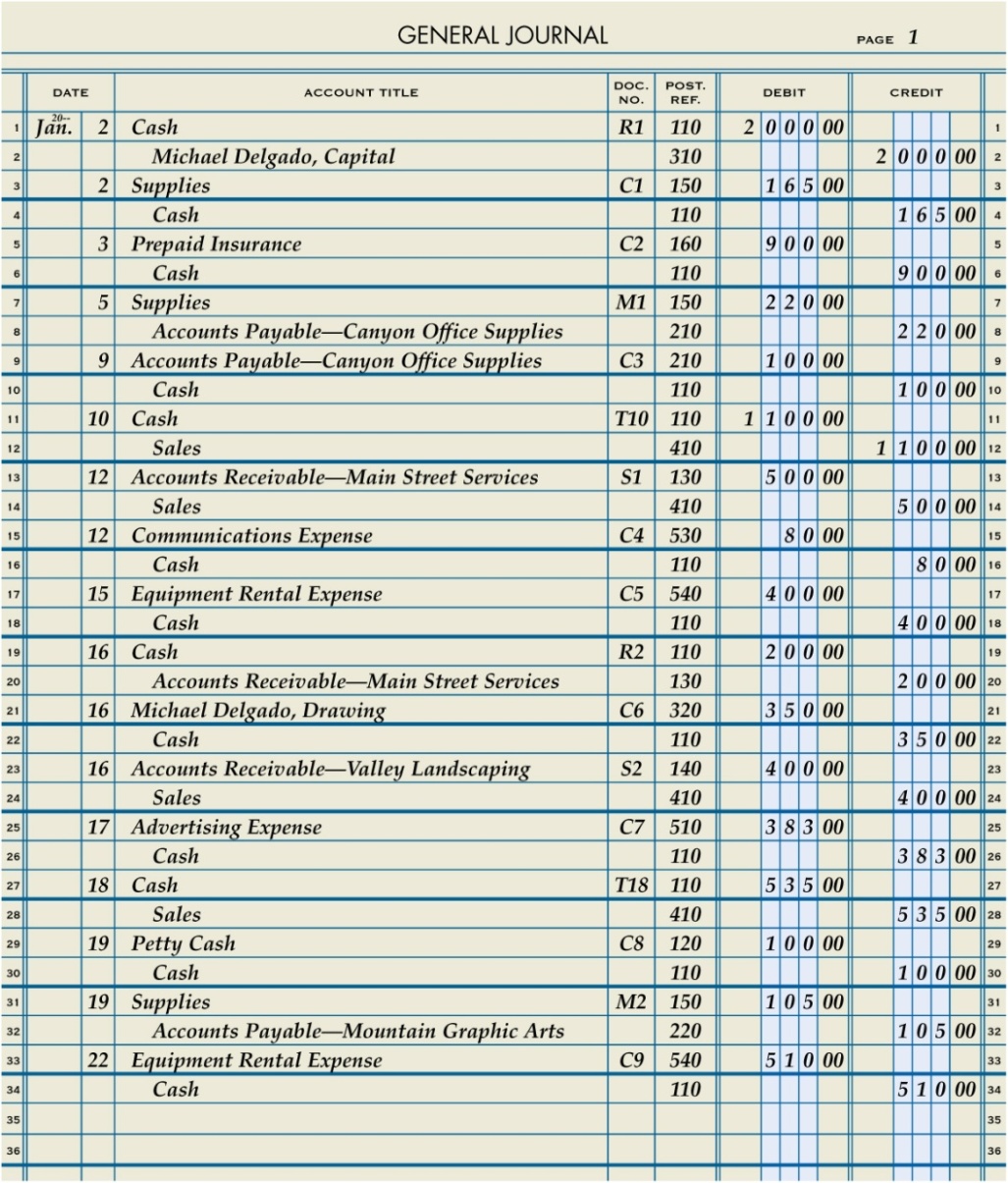 SLIDE 7
Lesson 4-2
General Ledger with Posting Completed
LO5
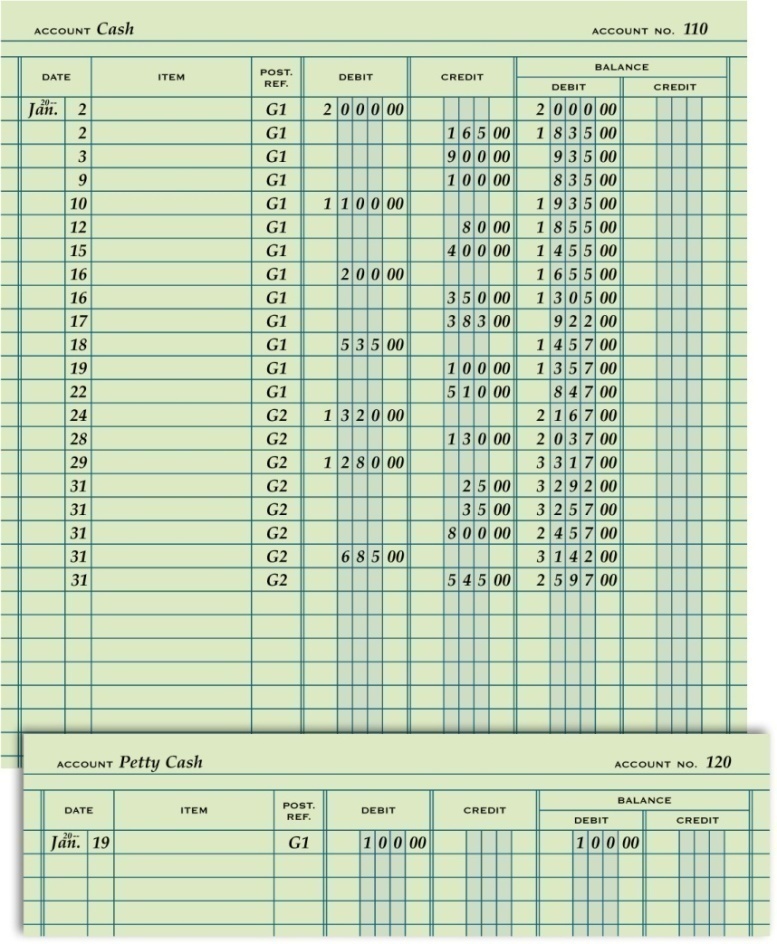 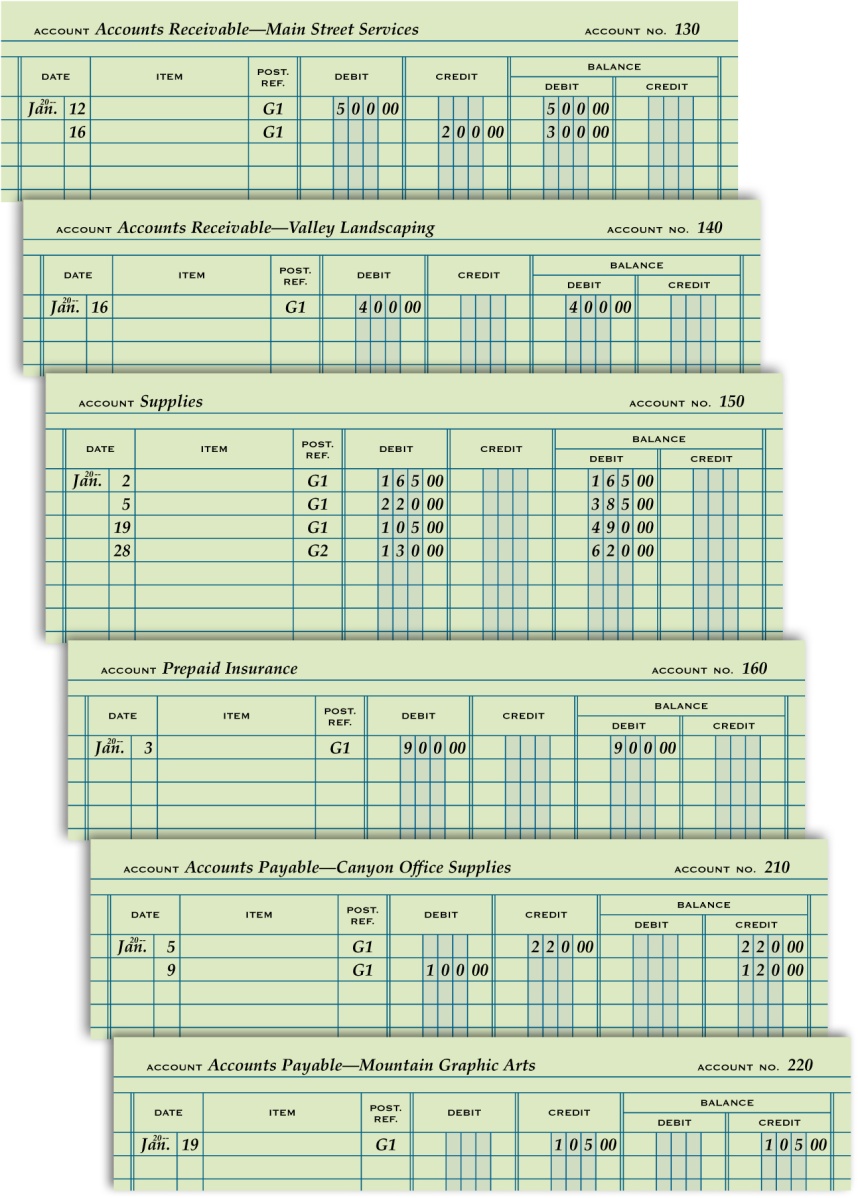 SLIDE 8
Lesson 4-2
General Ledger with Posting Completed
LO5
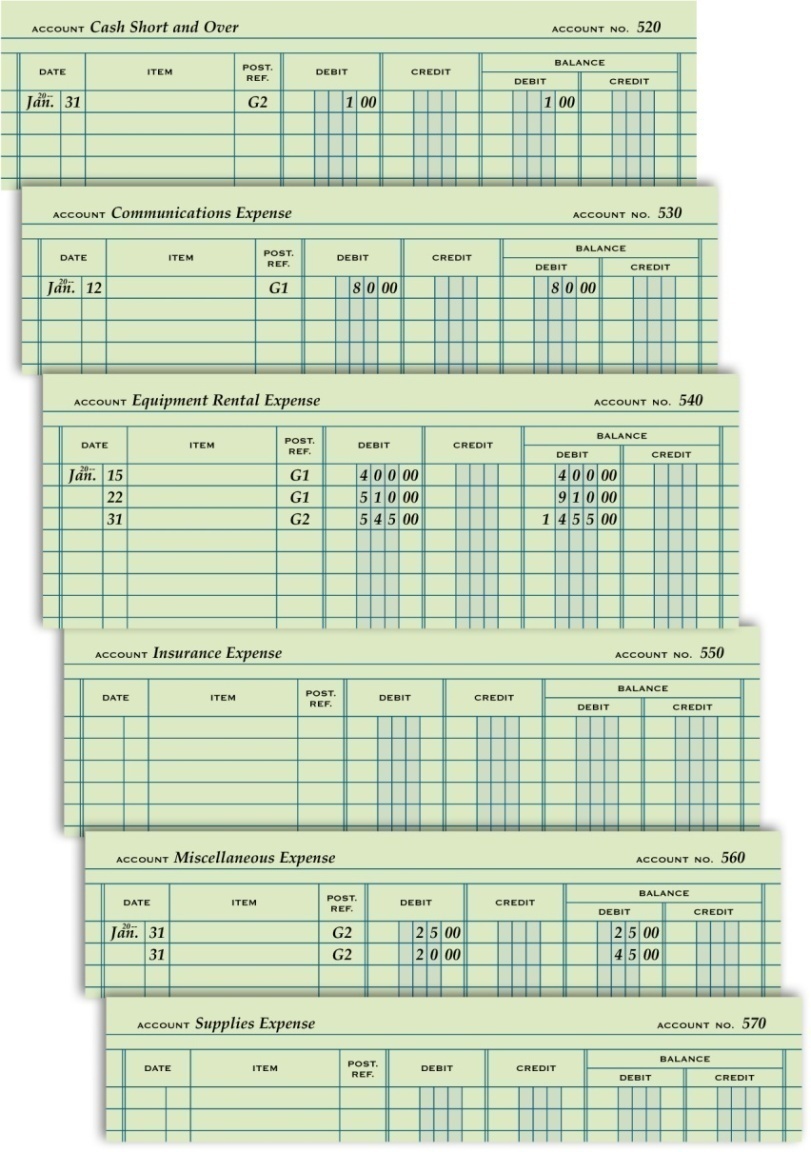 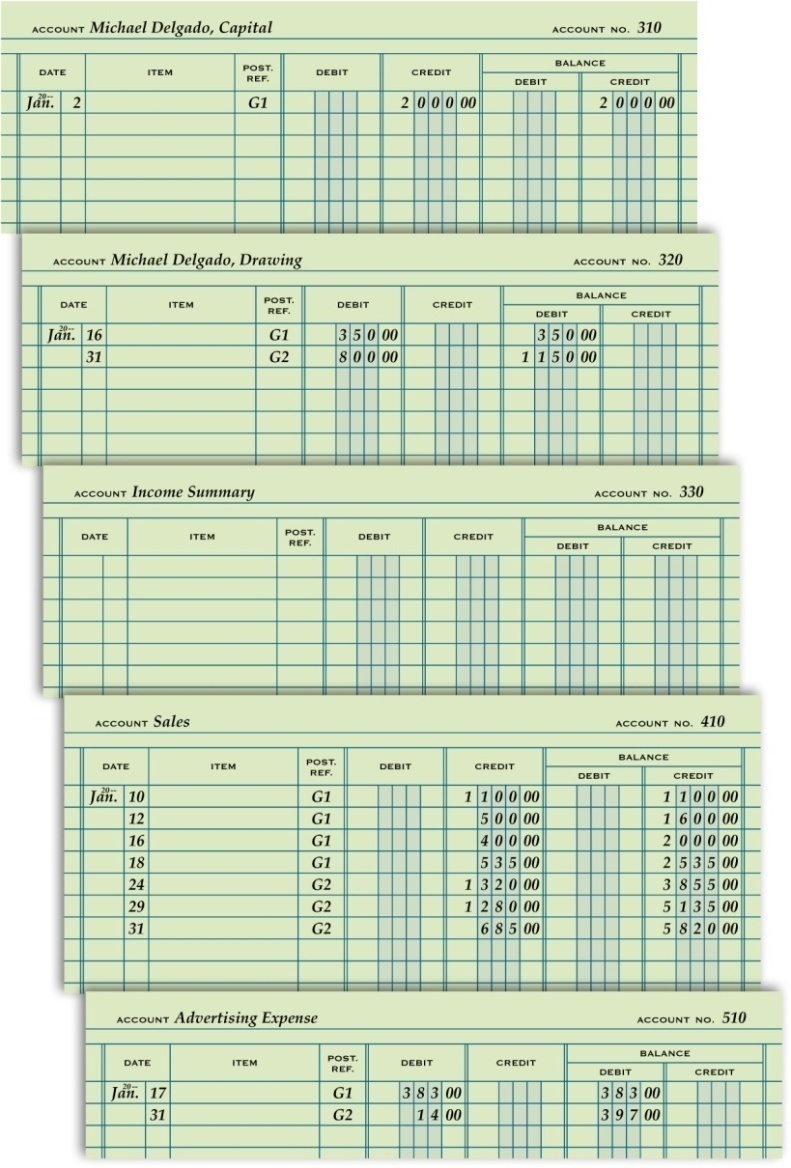 SLIDE 9
Lesson 4-2
Proving Cash
LO6
Determining that the amount of cash agrees with the balance of the Cash account in the accounting records is called proving cash.
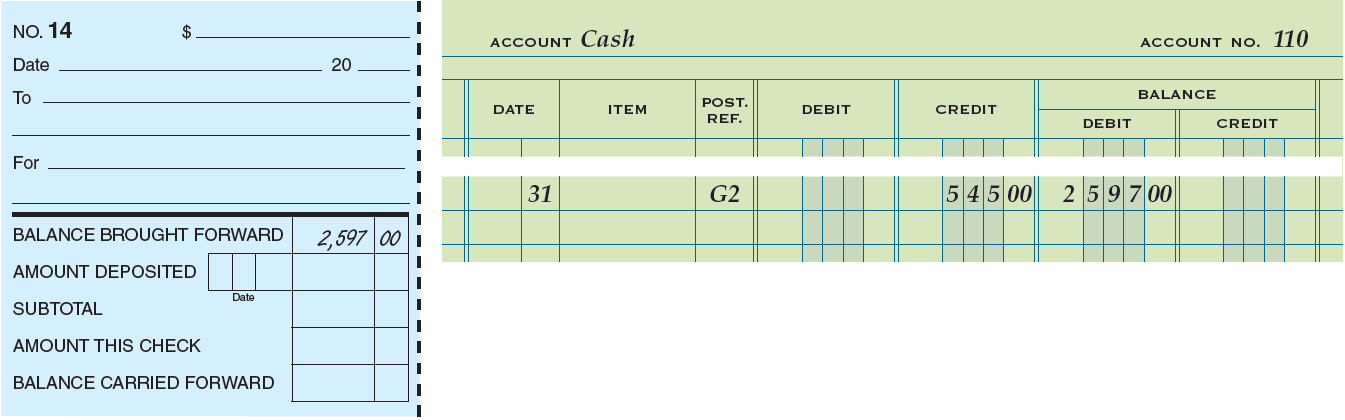 If the cash balance as shown in the checkbook equals the cash balance in the Cash account, cash is proved.
SLIDE 10
Lesson 4-2
Lesson 4-2 Audit Your Understanding
1.	List the five steps of posting from the general journal to the general ledger.
ANSWER
1.	Write the date in the Date column of the account. 
2.	Write the journal page number in the Post. Ref. column of the account. 
3.	Write the amount in the Debit or Credit column. 
4.	Calculate and write the new account balance in the Balance Debit or Balance Credit column. 
5.	Return to the journal and write the account number in the Post. Ref. column of the journal.
SLIDE 11
Lesson 4-2
Lesson 4-2 Audit Your Understanding
2.	When both debit and credit amounts have been posted to an account, what determines whether the balance is a debit or a credit?
ANSWER
Whenever the debits in an account exceed the credits, the balance is a debit. 
Whenever the credits in an account exceed the debits, the balance is a credit.
SLIDE 12
Lesson 4-2
Lesson 4-2 Audit Your Understanding
3.	Which two amounts are compared when proving cash?
ANSWER
The cash balance as shown in the checkbook and the cash balance in the Cash account.
SLIDE 13